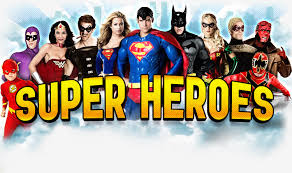 Classroom Economy Jobs
SIDEKICK- $550
Two Needed
Deliver written or spoken messages to people throughout the building
Answer class phone
Messenger
Assist teacher in whatever she needs
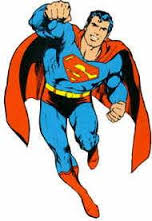 NOURISHER-$400
Two Needed
Take lunch bin down to the gym 5 minutes before lunch starts and return to class
Return lunch bin to class when lunch is over
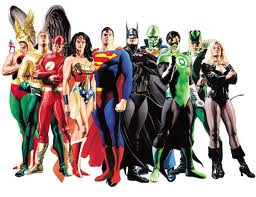 RECYCLER-$500
Two needed
Take recycling items to the bins every day during classroom clean up time
Periodically check bins during the day to make sure recycling is placed in the correct bins
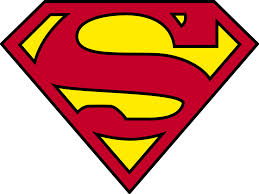 CYCLONE-$500
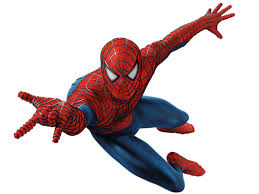 Two needed
Clean up blue countertops- use wipes on counter daily
Make sure supplies are all returned to the correct bins
 Replace empty hand soap, tissue and sanitizer if empty throughout the day
Replace supplies if needed
Sharpen pencils during clean up time
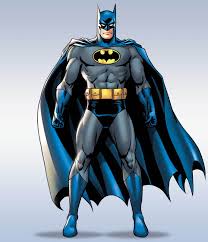 HOOVER-$400
Two needed
Clean up classroom floor
Make sure all paper scraps and plastic bottles get placed in the correct recycling bin
Stack bean bags in correct area
Make sure clipboards and whiteboards are all put back into the correct basket
STACKANATOR-$350
Two-four needed
Stack all chairs in stacks of 7 at the end of each pod
Stack all stools in the front of the classroom
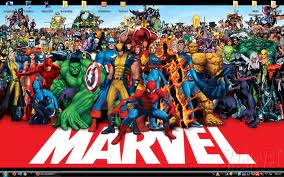 CLASSROOM MACINATOR- $600
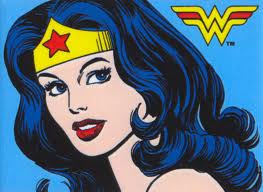 Two needed
Clean up computer table and area
Make sure all computers are “logged off” at the end of the day
Plug in computers at the table to charge over night
You are the classroom photographer- see your teacher for classroom camera
LAPTOP CART MACINATOR-$500
Two needed
Tidy up laptop carts and find missing macs from other classrooms
Straighten out tangled cords and plug in macs to recharge over night
Make sure macs are all facing the correct way (according to picture)
Make sure cart doors are closed when you leave
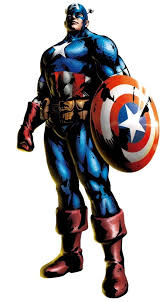 ABSENTNATOR-$500
One needed
Fill out “While You Were Away” sheet and provide students with  make-up materials when they return to class 
Fill all homework requests that come into the teacher, gather all items needed, and take them to the office for pick-up
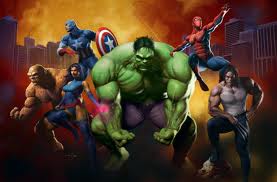 FINEMASTER-$800
Two needed
Check with the teacher for daily offenses
Hand out fine tickets to students who have broken the rules listed on the board
Keep a record of fines and payments
Requires a recommendation from a former teacher
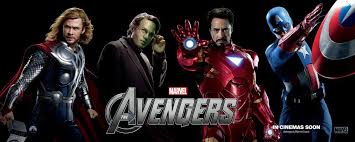 BANKANATOR-$700
Six needed
Keep banking records for about five students
Input bonuses and withdraw fines 
Deposit bi-weekly salaries
Must have good computer skills
Requires a recommendation from a  former teacher
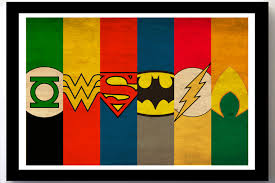 PRETENDER - $400
Two needed
Perform a job of any absent student (s)
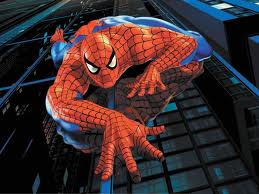 ERASER - $500
One needed
Erase front white boards at the end of the day 
Write reminders on the board for the next day
Keep the front white boards tidy and neat – use spray cleaner when necessary
Clean small white boards when necessary
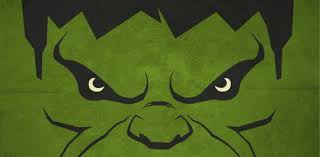 FITNESSMASTER - $500
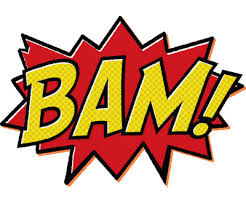 One needed 
Keep a detailed record of all recess equipment 
Borrow and return gym equipment when necessary
Report to teacher if someone checked out recess equipment and did not return it
You are in charge of choosing judges and throwing the ball in when playing Silent Ball
TARGETNATOR-$600
Two needed
Manage the school store
Price items to sell
Keep a record of store’s inventory
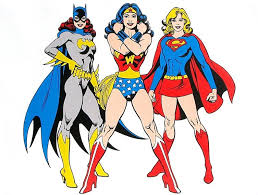 SHELVANATOR-$400
Two needed
Keep all book shelves straight and tidy 
Refill paper bin when necessary
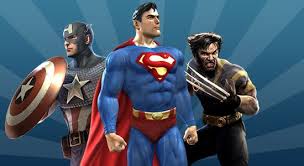 Classroom Economy Information
You will be paid every other week. The Bankanators will deposit your pay directly into your account
You owe me $500 per month for desk rent
If you want to pay off your desk and “own” it (no more rent payments) the cost is $3000
If you can not pay your rent you will risk being evicted from your seat for the month
Bonuses are a great way to boost the balance in your bank accounts
Fines are a great way to deplete the balance in your bank accounts